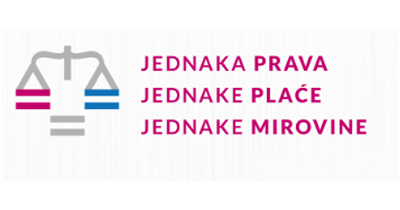 Collaborating with trade unions
Ombudsperson for Gender Equality
Collaboration with trade unions
both the students and employees in management/leadership positions see the poor influence of the unions on pay regulation 
the necessity of strengthening the unions’ role in defining, implementing, and controlling the pay policies
To what degree companies and institutions think mechanisms, stakeholders, and legal framework influence pay rates
A model of collective agreement - The aspect of gender in collective bargaining (Part I)
Trade unions and collective bargaining recognized as the important mechanisms to counteract the gender pay gap:
through policies to increase wages in occupations or sectors with a dominant female workforce
establish more gender-sensitive job evaluation
implement action plans to correct the gender pay gap
identified in a company/sector
campaigns or negotiations on other measures for gender equality, especially in relation to work-life balance
A model of collective agreement - The aspect of gender in collective bargaining (Part II)
How to bargain collectively 
Protection against discrimination and protection of workers’ dignity
Establishment of an employment relationship (employment contract)
and rights at work
Undeclared work and fixed-term employment 
Trade union guidelines for precarious work - without gender 
The Ombudsperson for Gender Equality - annual reports 
Outlining the process of collective bargaining on gender pay equity
Payroll/pay equity analysis and monitoring model
Work-life balance
A model of collective agreement - The aspect of gender in collective bargaining, sources
https://gppg.prs.hr/wp-content/uploads/2020/06/Model-of-collective-agreement_eng.pdf